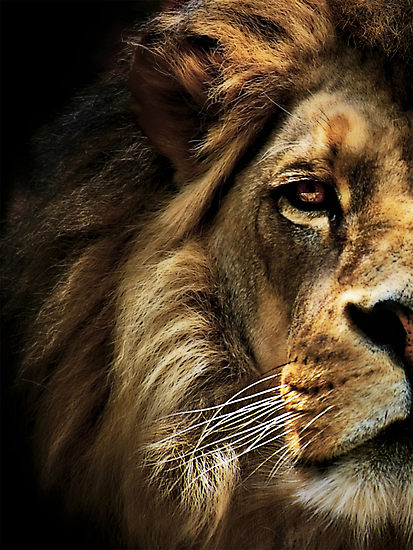 The Book of Daniel
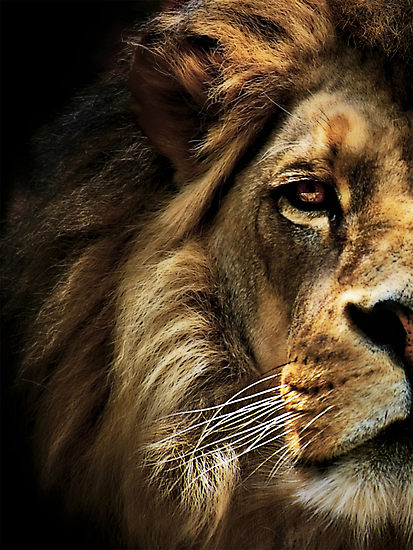 Daniel & Evangelism
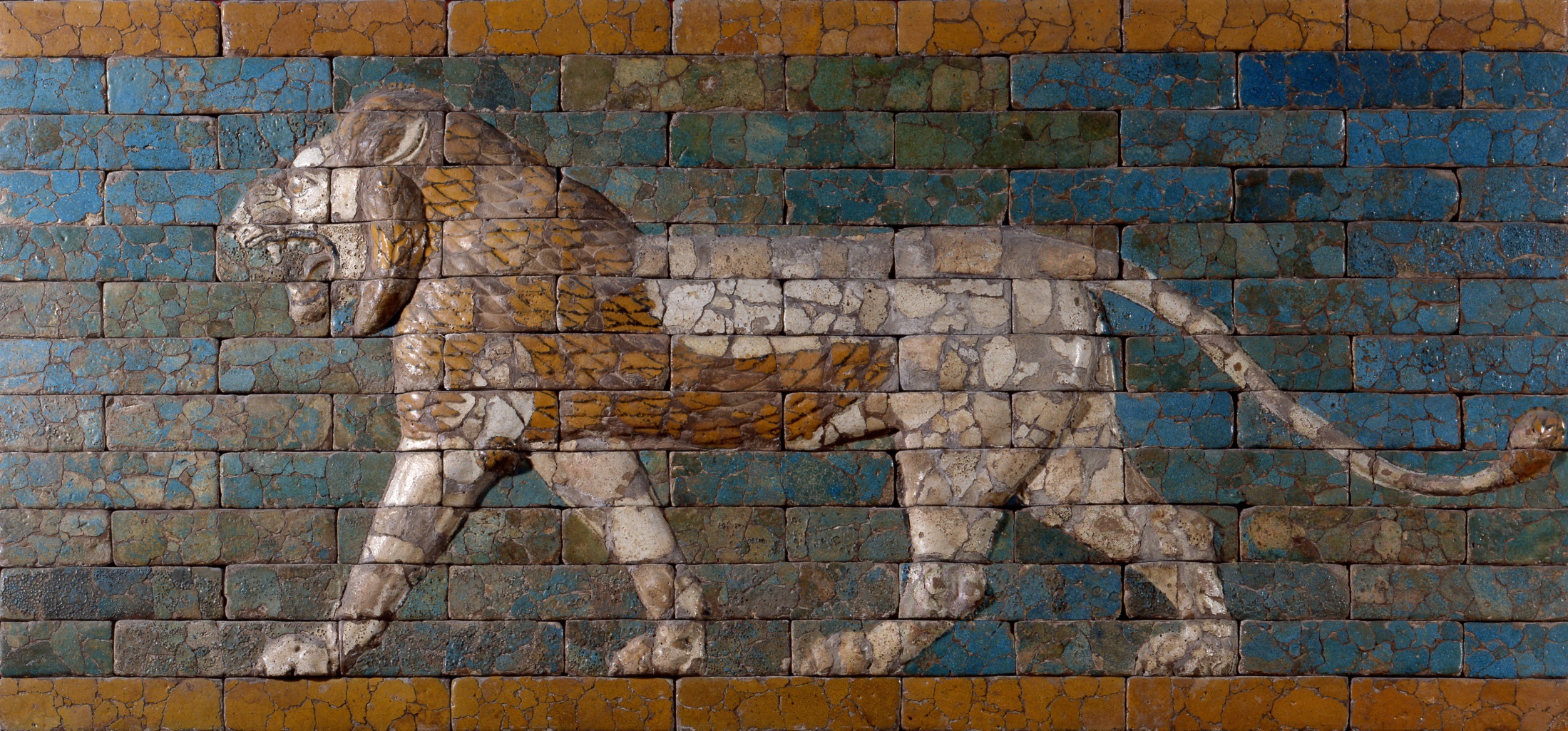 Don’t conform to the world.
1 Peter 2:11-12
Beloved, I urge you as sojourners and exiles to abstain from the passions of the flesh, which wage war against your soul. Keep your conduct among the Gentiles honorable, so that when they speak against you as evildoers, they may see your good deeds and glorify God on the day of visitation.
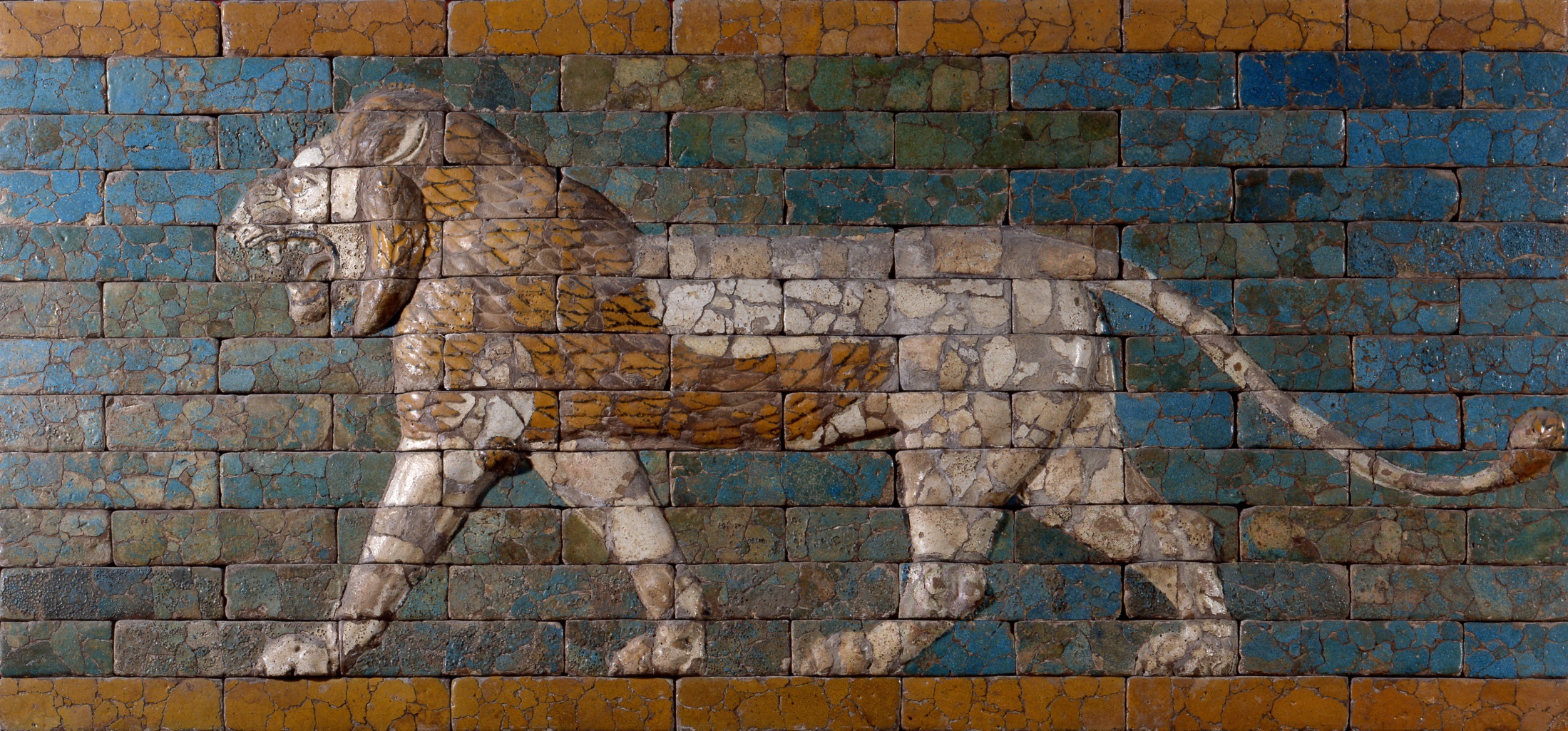 Strive for excellence.
Titus 2:9-10
Bondservants are to be submissive to their own masters in everything; they are to be well-pleasing, not argumentative, not pilfering, but showing all good faith, so that in everything they may adorn the doctrine of God our Savior.
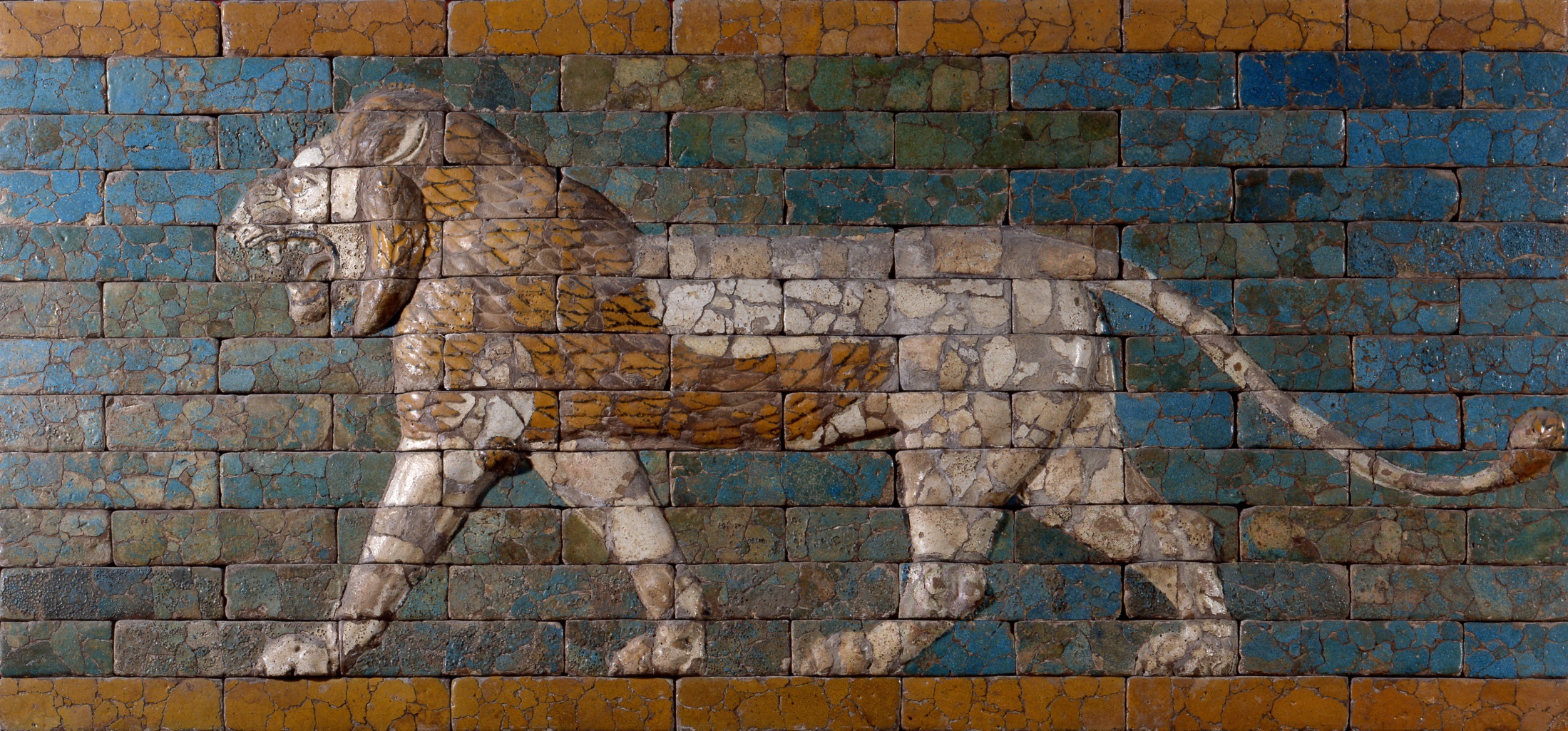 Give thanks in all circumstances.
Ephesians 5:20
…giving thanks always and for everything to God the Father…
1 Thessalonians 5:20
…give thanks in all circumstances; for this is the will of God in Christ Jesus for you.
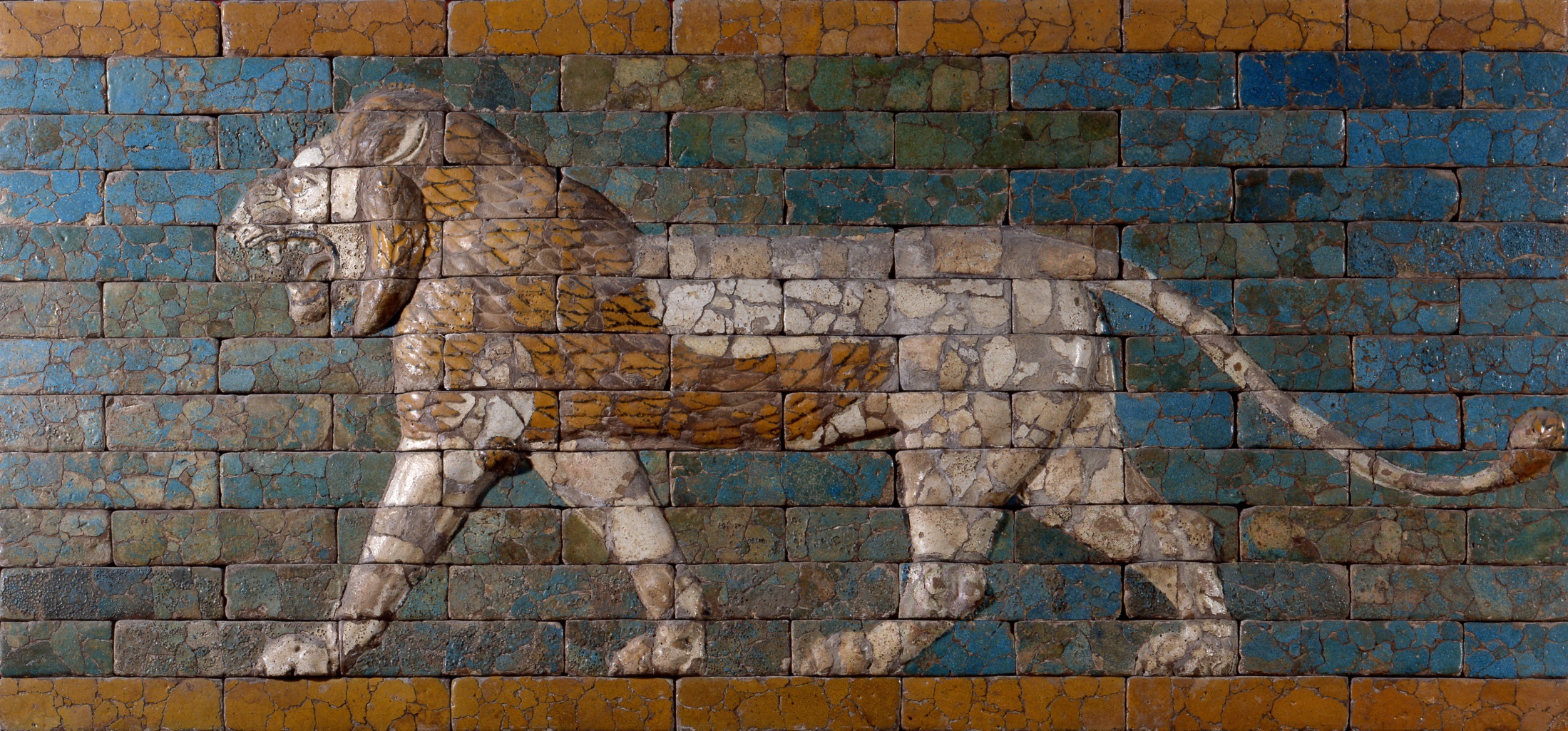 Make a stand.
2 Timothy 1:8
Therefore do not be ashamed of the testimony about our Lord.
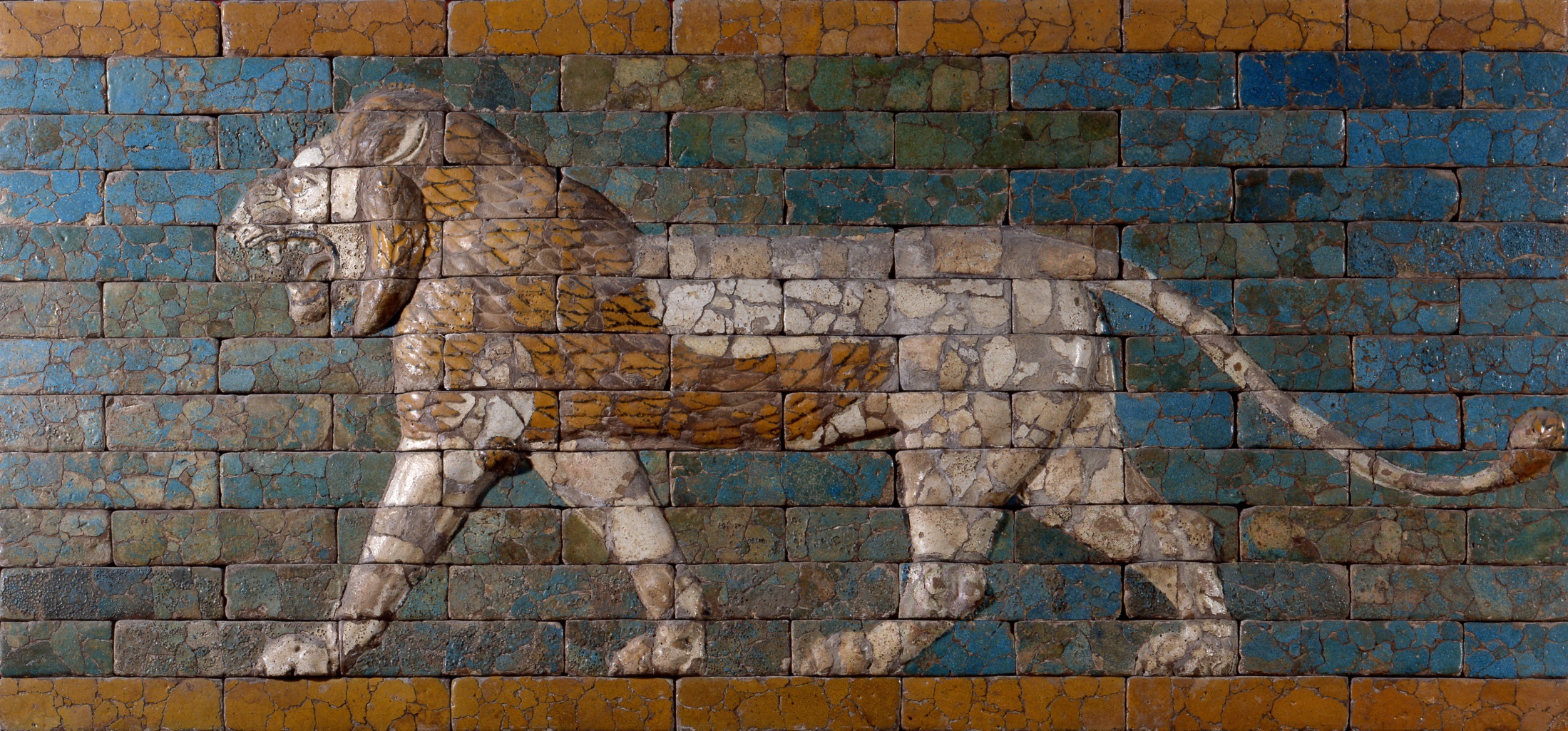 Be filled with God’s wisdom.
2 Timothy 2:15
Do your best to present yourself to God as one approved, a worker who has no need to be ashamed, rightly handling the word of truth.
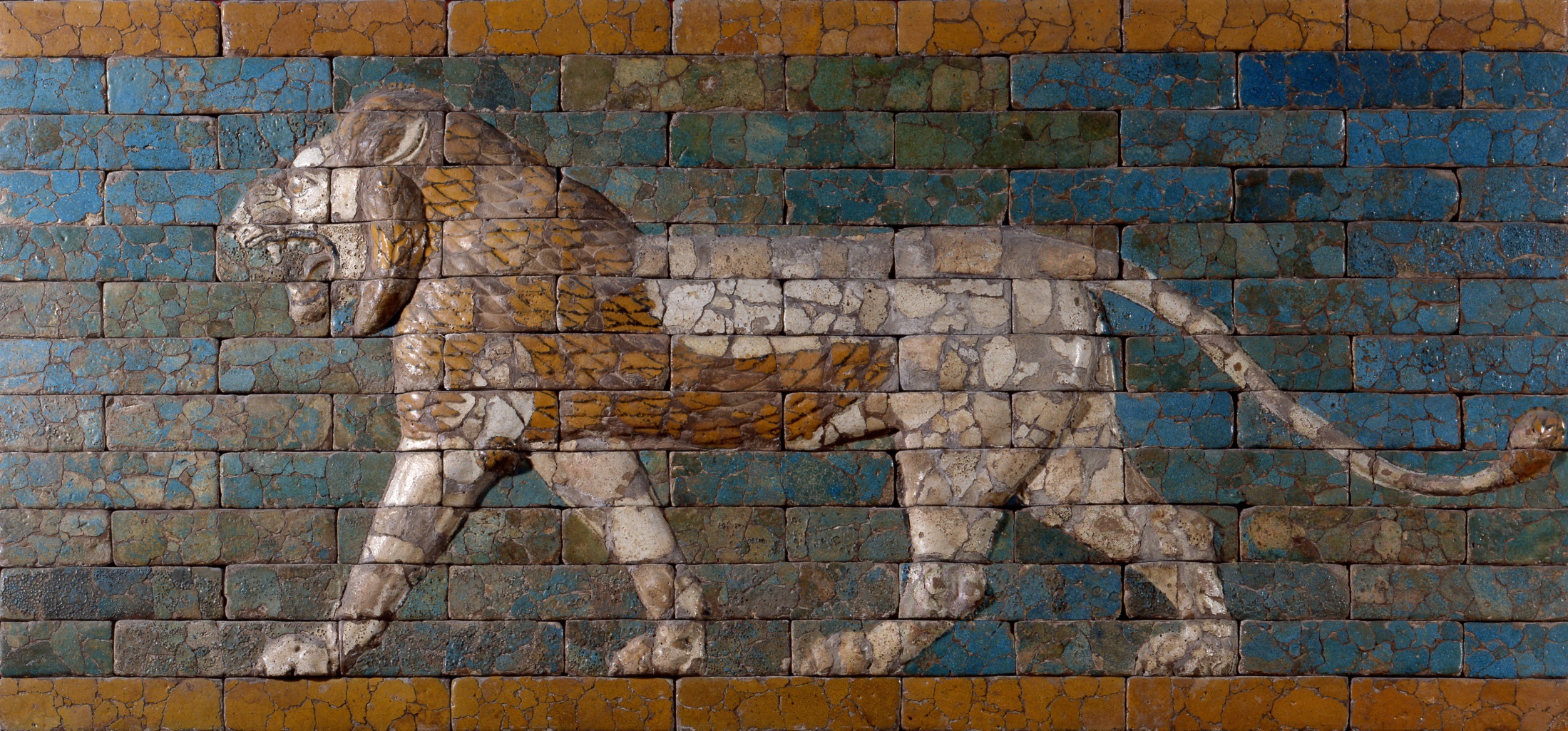 Believe in the message.
2 Corinthians 5:10
For we must all appear before the judgment seat of Christ, so that each one may receive what is due for what he has done in the body, whether good or evil.
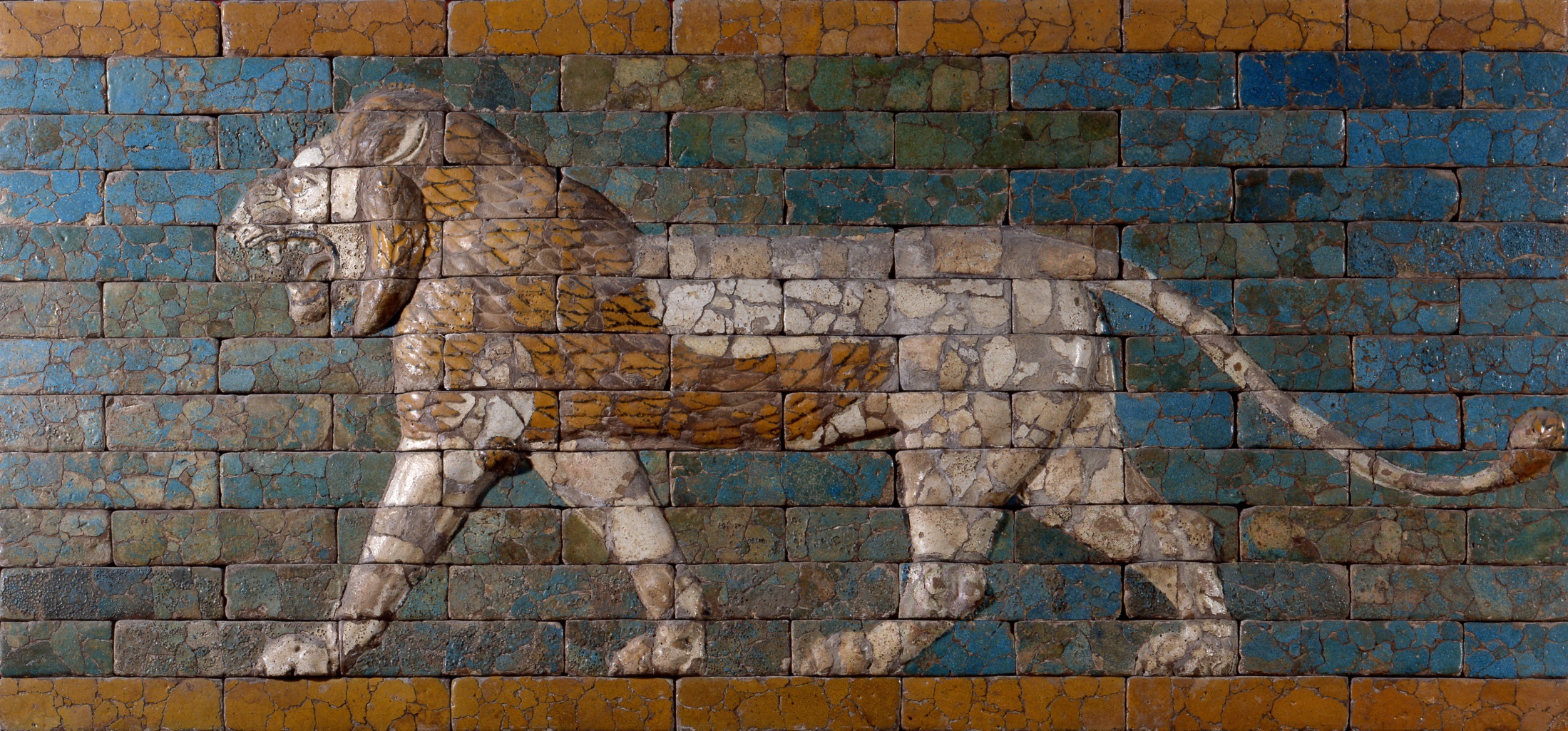 Trust in God.
Acts 18:9-10
And the Lord said to Paul one night in a vision, “Do not be afraid, but go on speaking and do not be silent, for I am with you…”
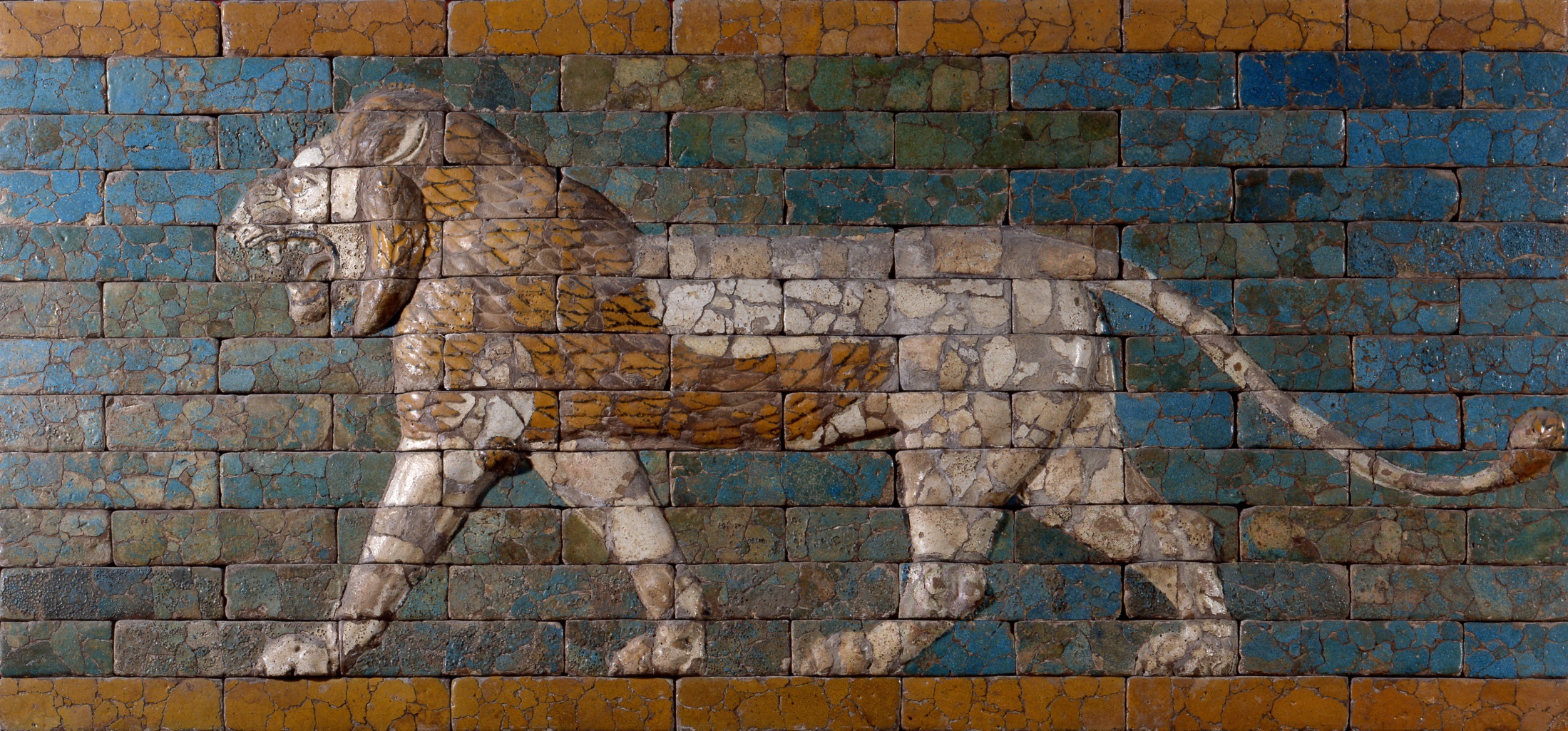 Read your Bible or pray in public.
Acts 8:30
So Philip ran to him and heard him reading Isaiah the prophet and asked, “Do you understand what you are reading?”
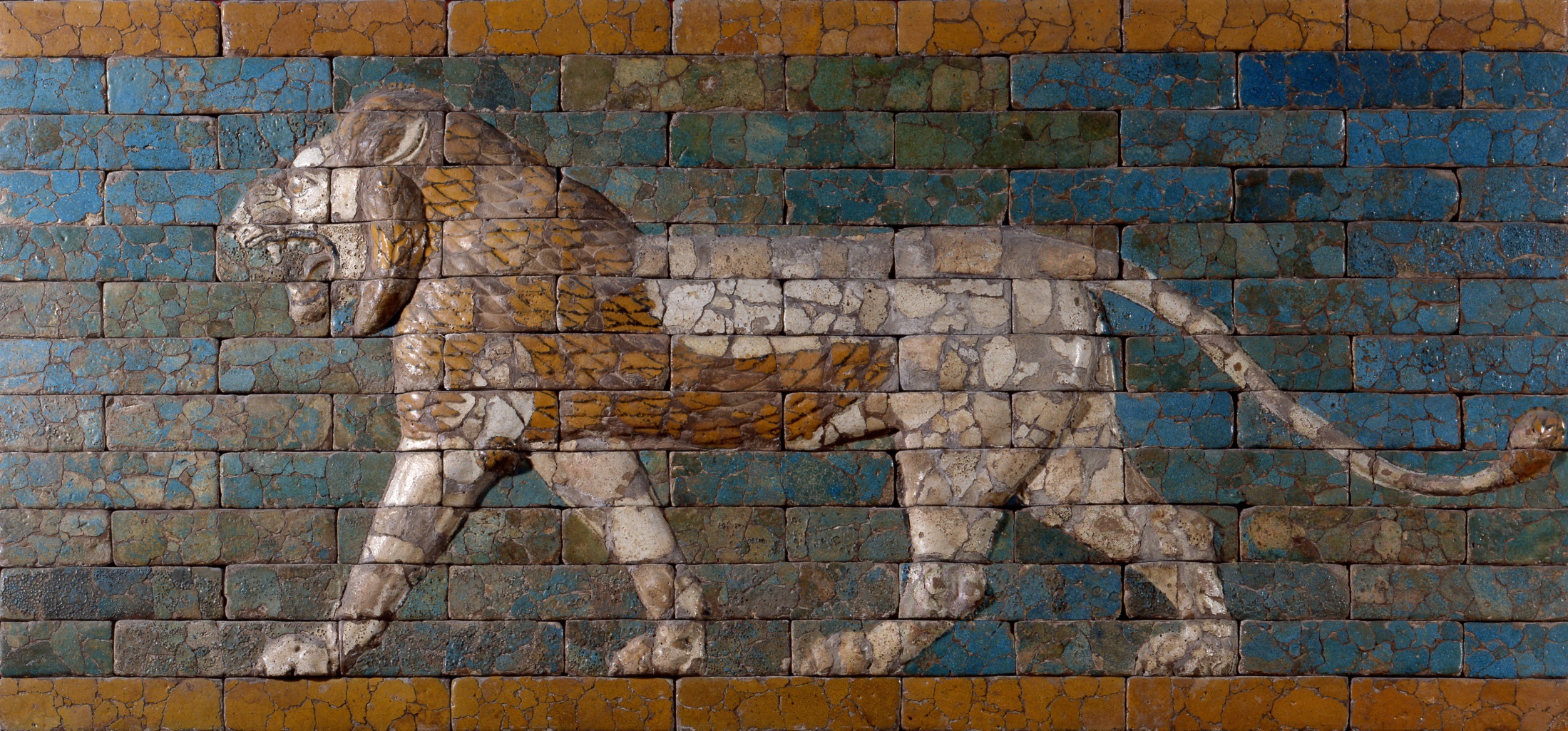 Don’t ever forget who you are.
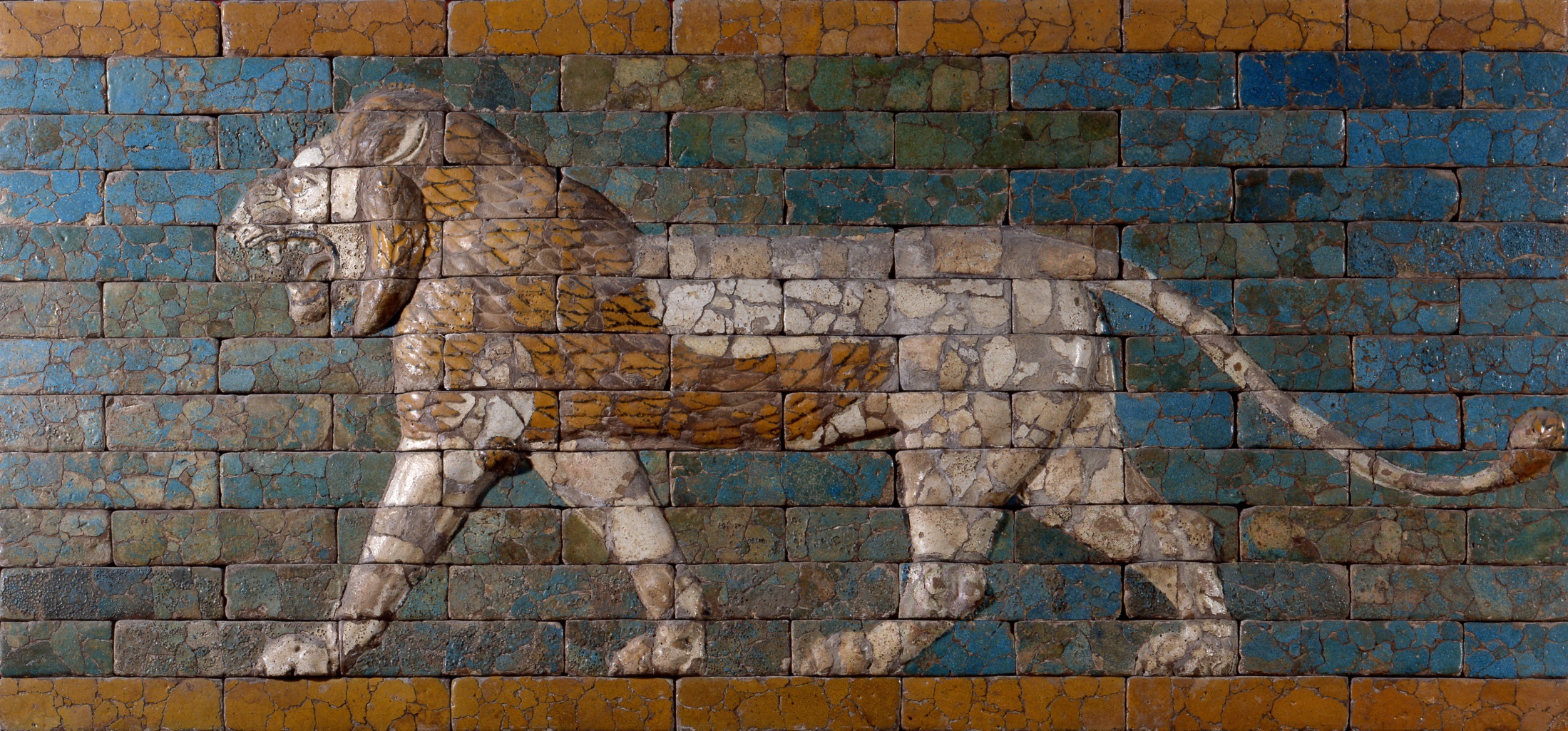 Look for those who are hurting.
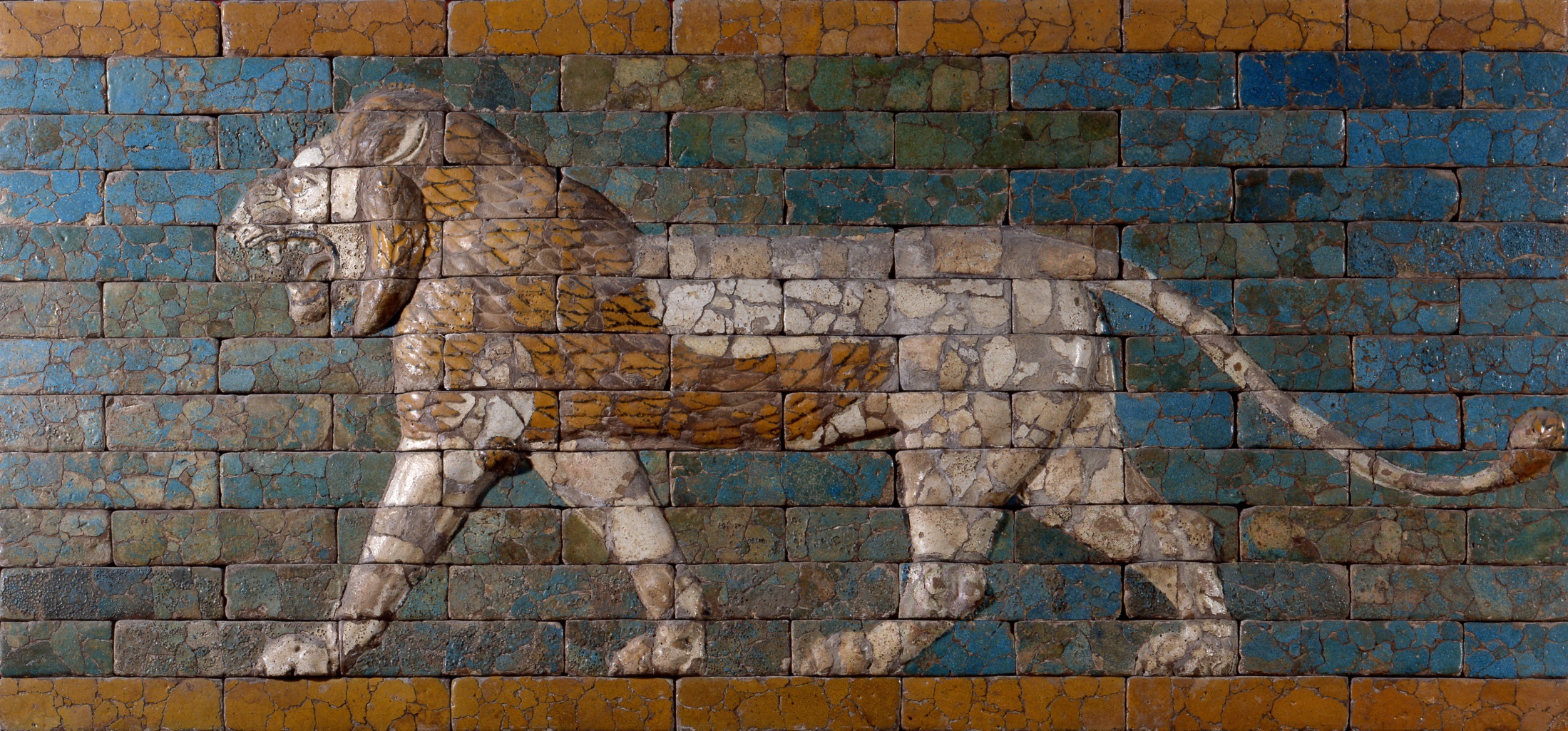 Care.
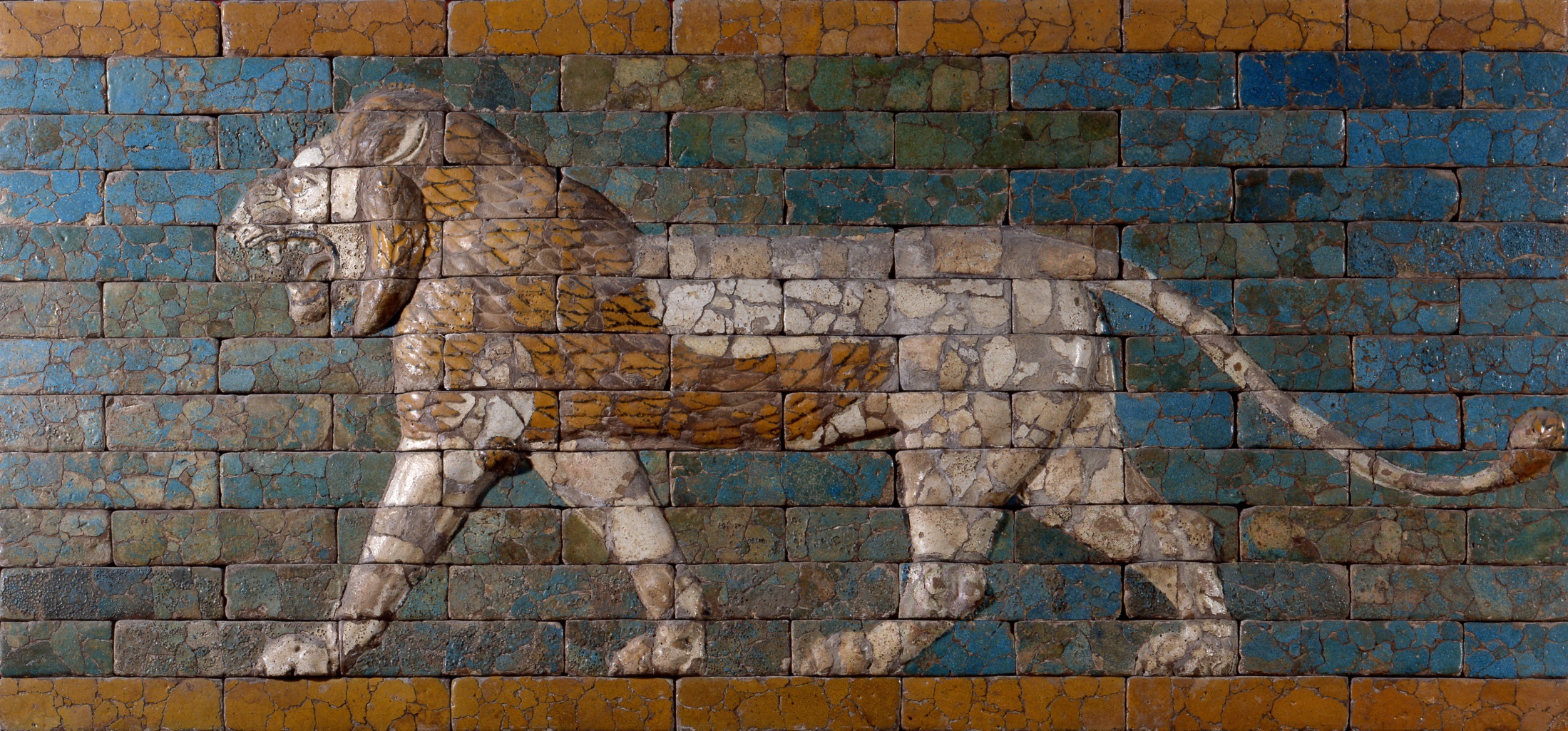 Focus on the good news.
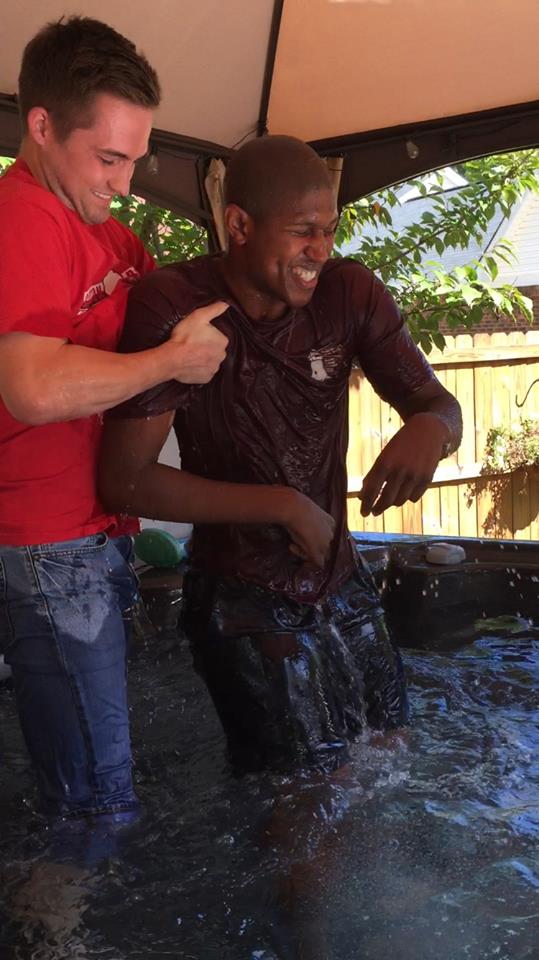